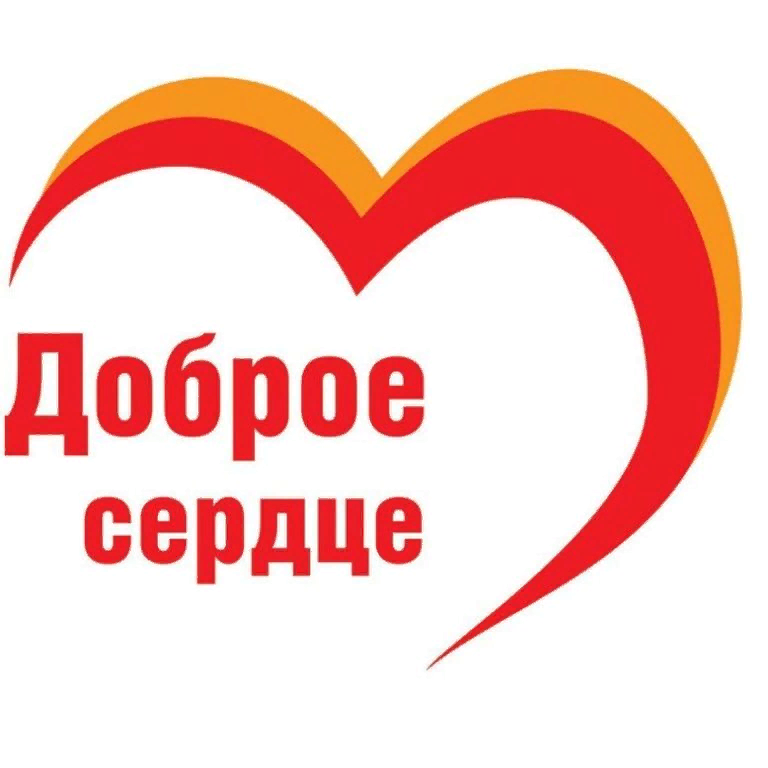 «Волонтерская деятельность как средство социализации обучающихся с ОВЗ»
Автор: воспитатель высшей квалификационной категории Эккерт И.В.

ГБОУ школа-интернат 
с. Малый Толкай
2020
Актуальность.Стремительные политические, социально-экономические изменения, происходящие сегодня в обществе, создали условия для частичной подмены духовно-нравственных ценностей материальным благополучием. Исходя из этого, актуальным является вопрос о создании волонтерского движения в школе-интернате  как социальном институте, который должен готовить детей с ОВЗ к жизни.
Цель:  развитие  социальной самореализации обучающихся путем ознакомления с различными видами социальной активности.Задачи:-формировать  идею добровольческого труда на благо общества;-воспитывать у школьников  активную гражданскую позицию,  нравственно-этические качества, чувства патриотизма;-привлекать обучающихся к участию в добровольной безвозмездной помощи на базе школы.
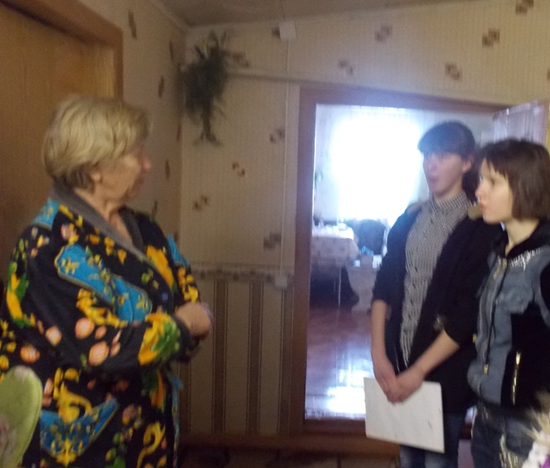 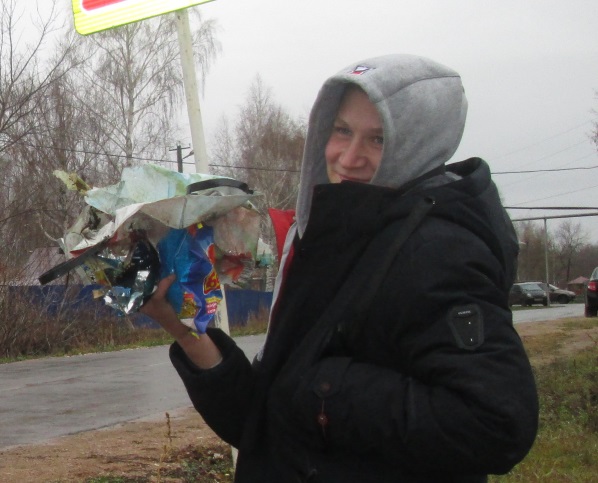 В нашем классе создан волонтёрский отряд два года назад, когда  2018 год был объявлен  годом добровольца. Ребята взяли на себя обязательство оказывать посильную помощь пенсионерам-ветеранам педагогического труда и младшим школьникам, участвовать в социально значимых акциях и проектах, что в свою очередь поспособствует развитию и реализации  организаторского и творческого потенциала, положительно повлияет на дальнейшую социализацию наших обучающихся.
Наше внимание и забота были адресованы В.Л.Астрахановой, А.П.Галяшкиной, М.И.Верховцевой. Мы регулярно проводим операцию «Обелиск»  по благоустройству памятника погибшим в годы гражданской войны, ежегодно убираем мусор по улице Советской, участвуем в «Вахте памяти» у памятника в центре села,  наш волонтёрский отряд принял активное участие в концерте «От всей души» для  пенсионеров, в подготовке юбилея нашей школы в октябре этого года. Ребят очень увлекает волонтёрство. Прямым доказательством этому служит то, что Саша И., являясь «трудным» подростком, не только не отказался от участия ни в одном мероприятии, но ещё и по собственной инициативе постоянно помогает воспитателям проводить баню с мальчиками 1-2 классов! Все проведённые за время существования нашего отряда дела стали уже традиционными. В этом году наши десятиклассники заканчивают  школу, но я уверена, что наработанный опыт будет полезен другим ребятам и волонтёрское движение продолжит свою работу!
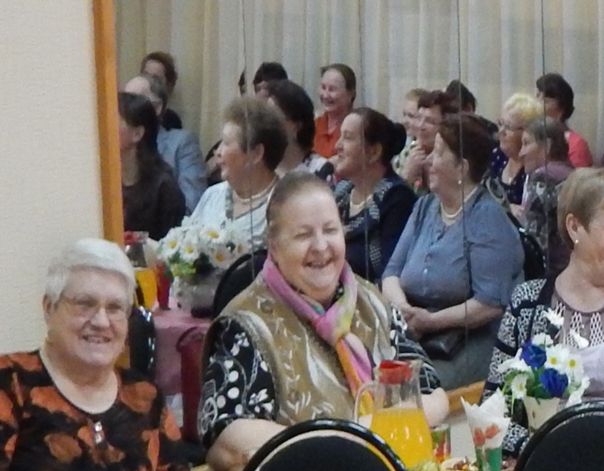 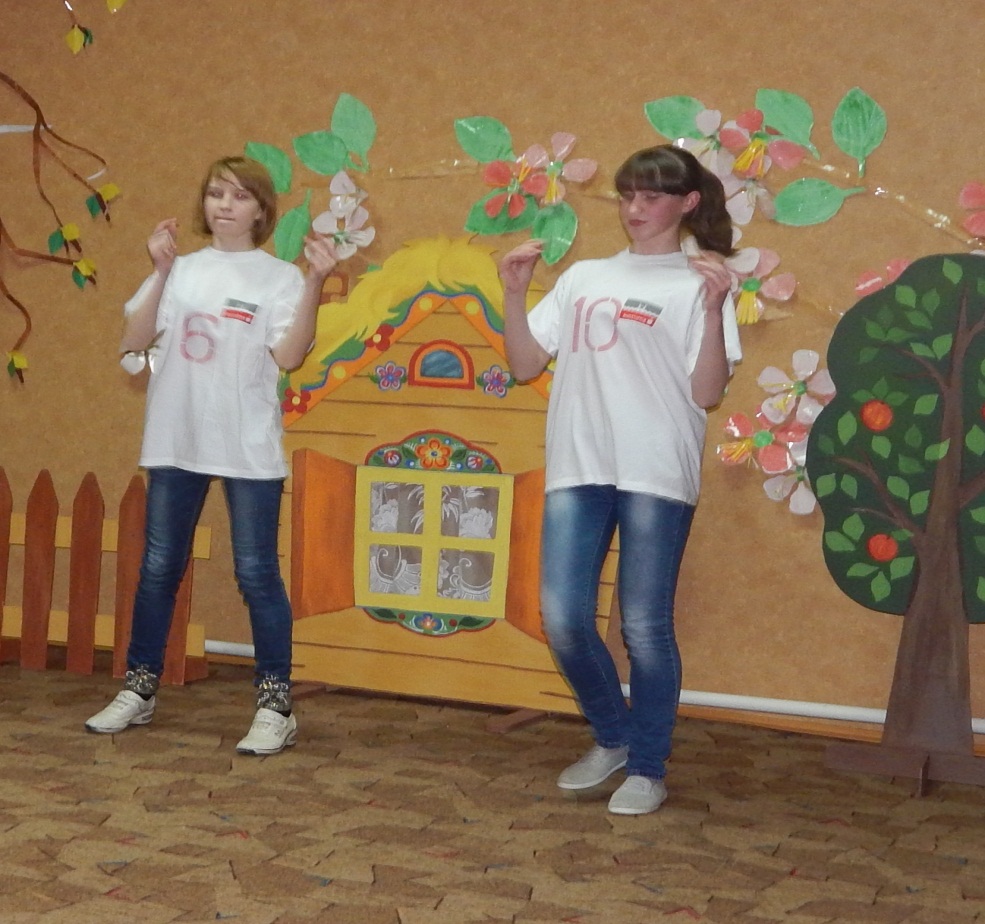 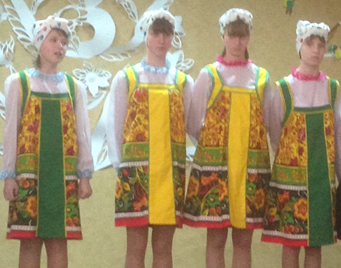 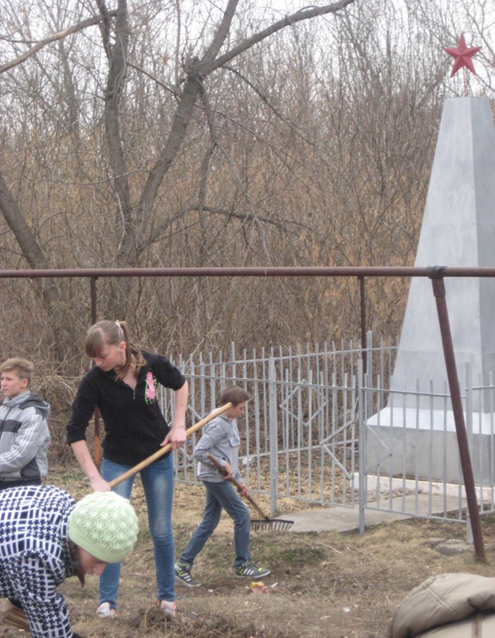 Ожидаемые результаты волонтерской деятельности как средства 
социализации обучающихся с ОВЗ :
	создание традиций доброго и уважительного отношения к окружающим людям;
	приобретение  знаний, умений и навыков конструктивного взаимодействия со сверстниками и взрослыми;
	формирование коммуникативных навыков и активной жизненной позиции;
	рост числа инициатив и начинаний детей  в оказании необходимой помощи людям на основе бескорыстия.
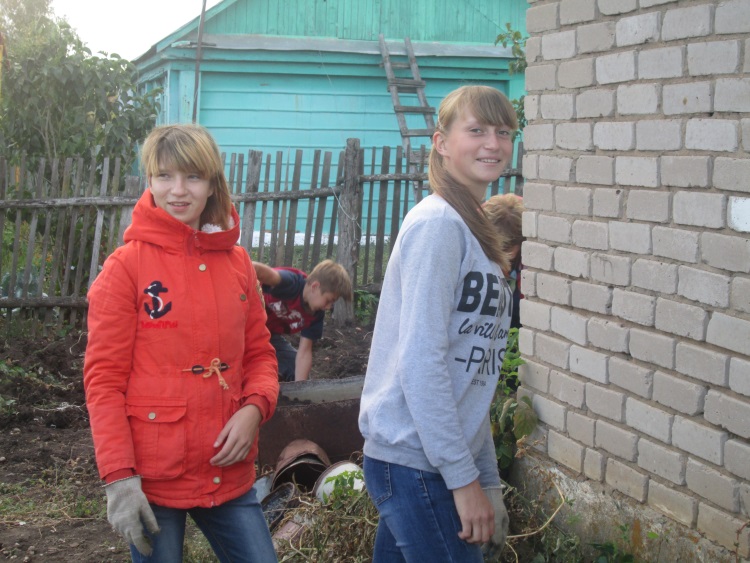 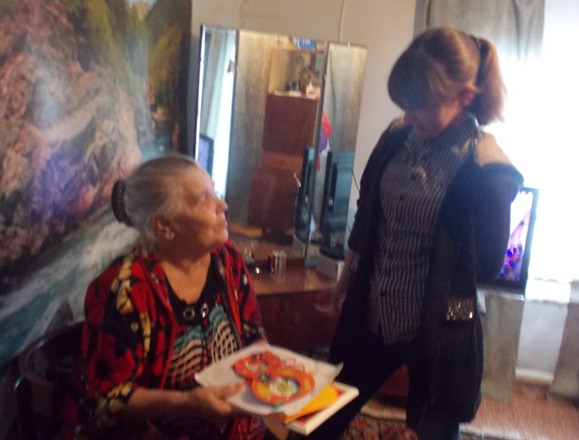 Вывод:
на уроках можно много и интересно рассказывать о том, что такое добро, милосердие, любовь, сотрудничество. Но пока ребёнок не прочувствует, что означают эти понятия в действии, они так и останутся словами. Волонтёрская деятельность способна стать немаловажным видом воспитательной деятельности в школе и ответить на вопрос как воспитать нравственные ценности в учащихся, она формирует готовность обучающихся с интеллектуальной недостаточностью к самостоятельному принятию решений, развивает восприимчивость к проблемам другого человека и общества в целом. Все эти качества, на мой взгляд, способствуют более успешной социализации подростков с ОВЗ.
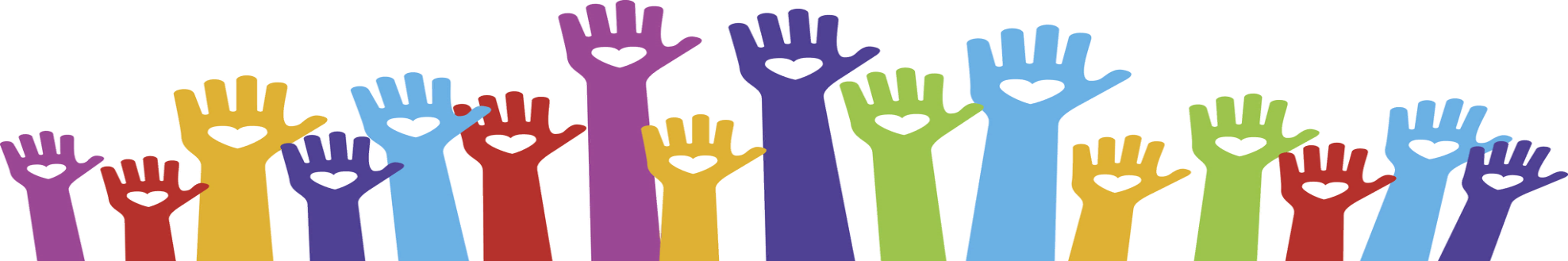